Iniciamos/Avanzamos en el mantenimiento del  espacio público de la Calle XX entre Carreras XX y XX
Volante: 1 Fecha: XXXX  Localidades: xxxxxx  Contrato:  xxxx de xxxx
Volante: 1 Fecha: XXXX   Localidad:
Recomendaciones a los Comerciantes
Las actividades de obra han iniciado. Por esta razón el Instituto de Desarrollo Urbano – IDU  y el encargado de ejecutar estas obras XXXXXXXXX solicitan a los propietarios y encargados de los establecimientos comerciales del sector, abstenerse de conceder créditos a los trabajadores de la obra a nombre de la empresa, debido a que esta no se hará responsable de las deudas adquiridas por su personal.

Recuerde que estas obras se realizan para su beneficio y que el trato respetuoso entre  el personal de obra y la comunidad facilitará el rápido y correcto desarrollo de las mismas. 

Comunique cualquier irregularidad, a nuestro Punto IDU, donde le brindarán más información sobre el tema.
Insertar imagen actual del sector. NO distorsionarla.
Eliminar el recuadro posteriormente
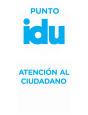 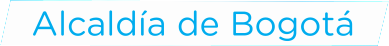 Dirección 
Horario
Teléfono: 
Correo:
Mayor información sobre  el proyecto:
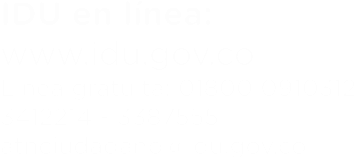